Test Pulse System
 status
By Daniel Marín
Test pulse system schematic
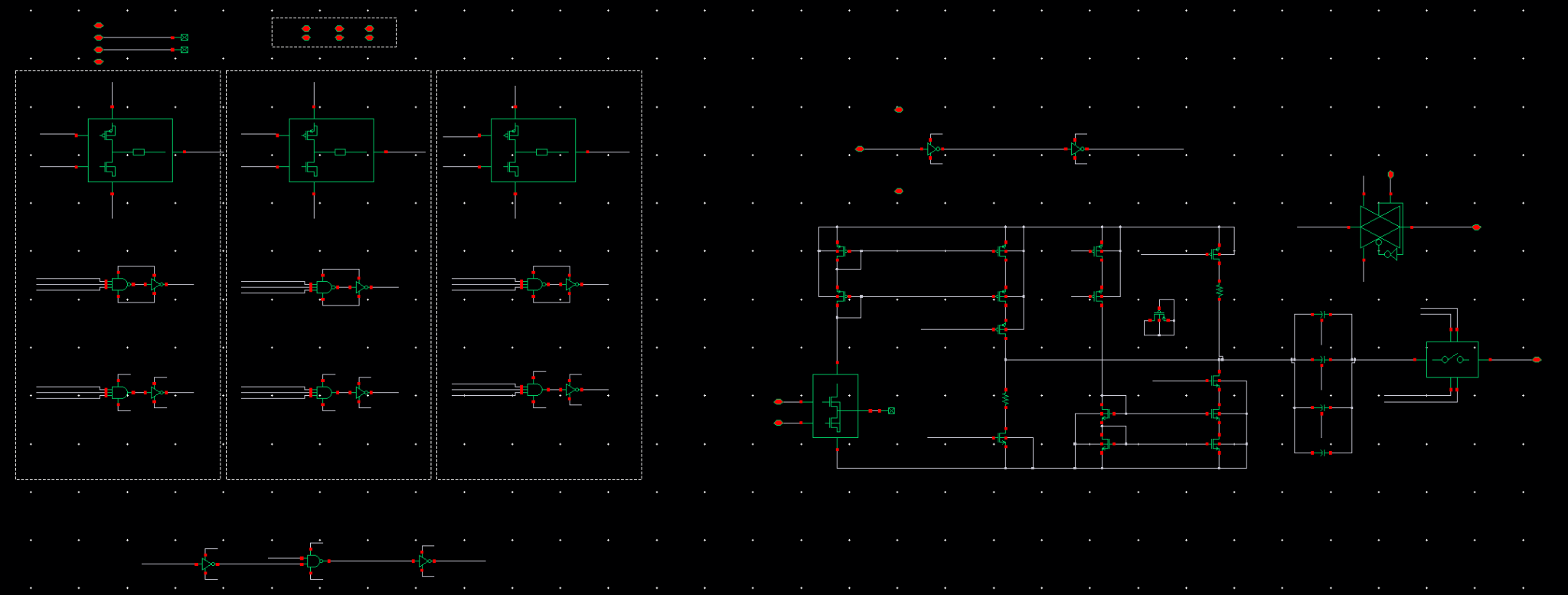 Test pulse system simplified schematic
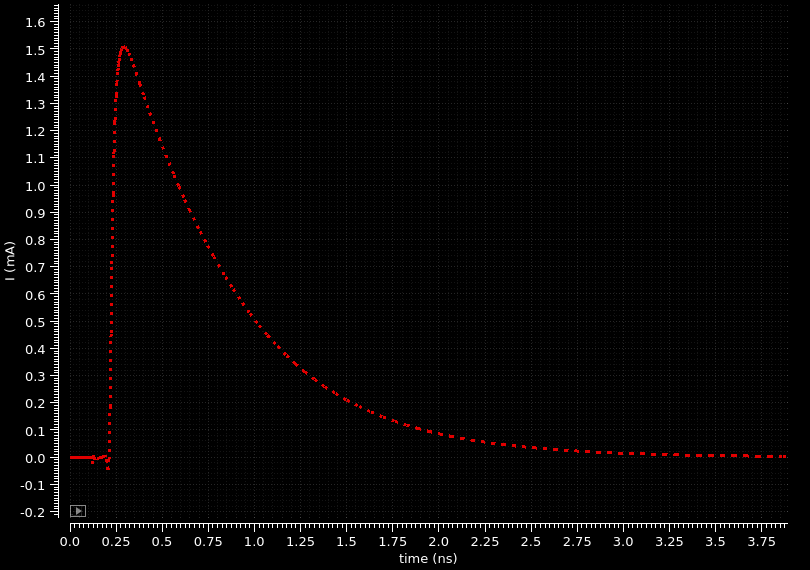 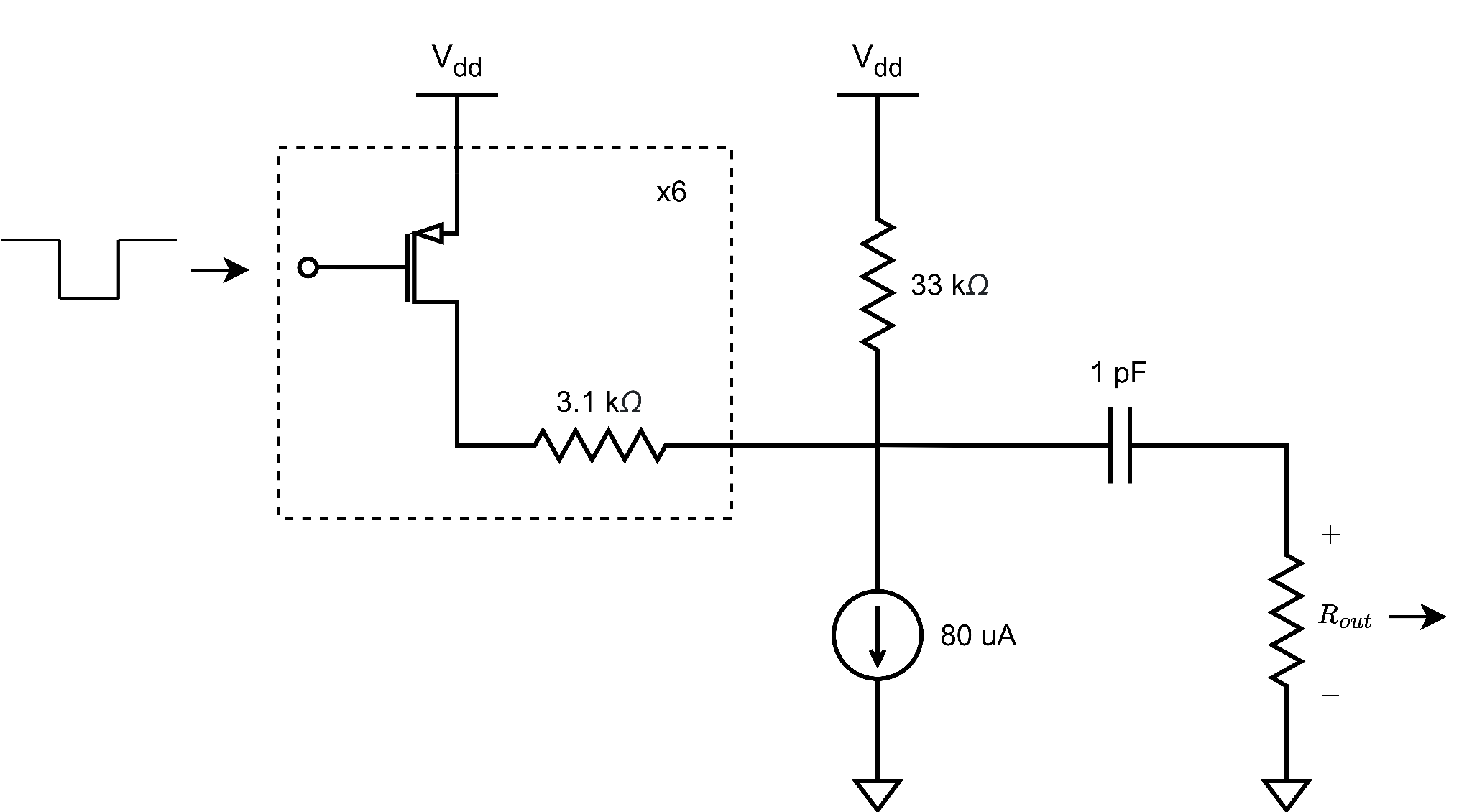 Test pulse system WF
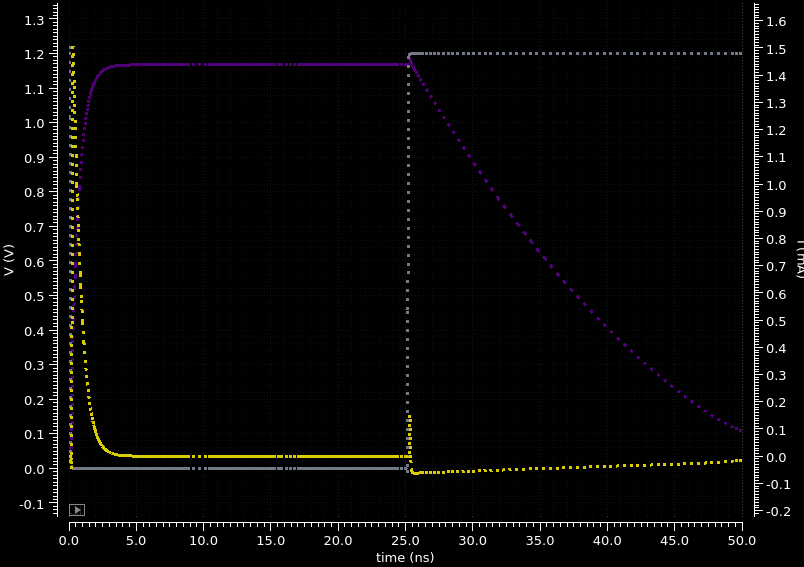 Test pulse system Resistance select
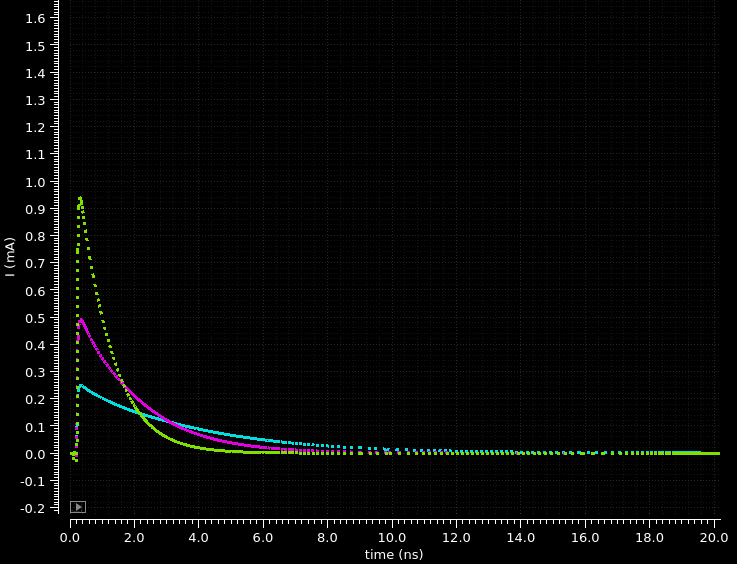 Test pulse system Capacitor
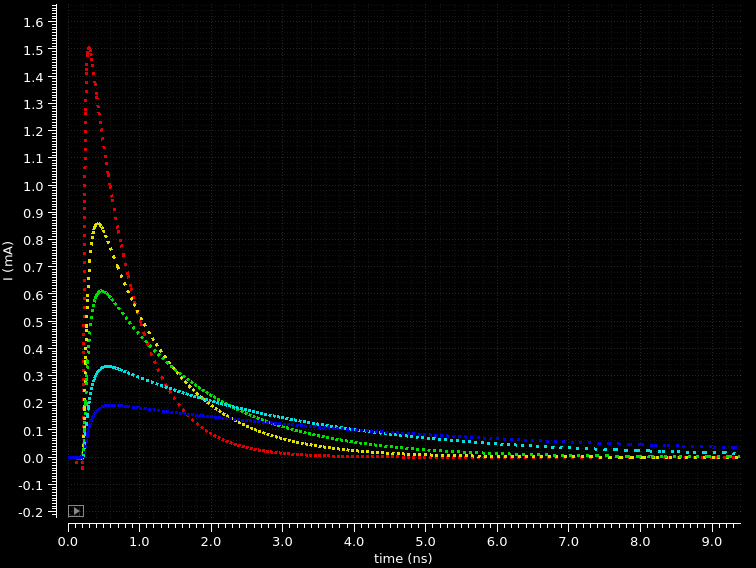